KĨ THUẬTLắp máy bay trực thăng (T3)
YÊU CẦU CẦN ĐẠT
01
Chọn đúng và đủ các chi tiết để lắp máy bay trực thăng.
02
Lắp được máy bay trực thăng đúng kĩ thuật, đúng quy trình.
01
Chọn chi tiết
02
Các bước lắp máy bay trực thăng
1
Lắp thân máy bay vào sàn ca bin và giá đỡ
2
3
4
5
Lắp cánh quạt vào trần của ca bin
Lắp ca bin vào sàn ca bin
Lắp tấm sau ca bin vào máy bay
Lắp giá đỡ sàn ca bin vào càng máy bay.
Lưu ý
Bước lắp thân máy bay vào sàn ca bin và giá đỡ phải lắp đúng vị trí.
Bước lắp giá đỡ sàn ca bin và càng máy bay phải được lắp thật chặt.
Đánh giá sản phẩm
Máy bay được lắp chắc chắn, không xộc xệch. 
Mối ghép giữa giá đỡ sàn ca bin với càng máy bay phải chắc chắn và thẳng để máy bay không bị chúc xuống.
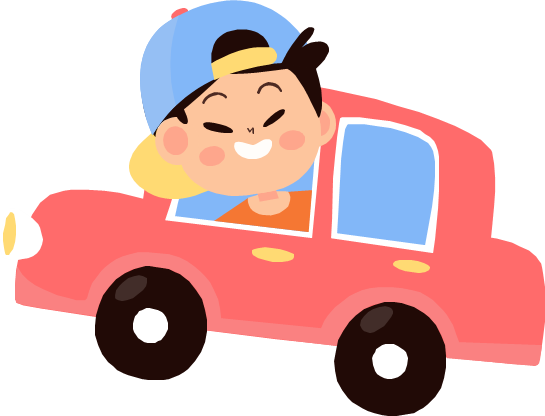 Dặn dò
Chuẩn bị tiết học sau: 
Lắp rô-bốt (T1)